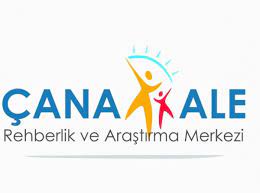 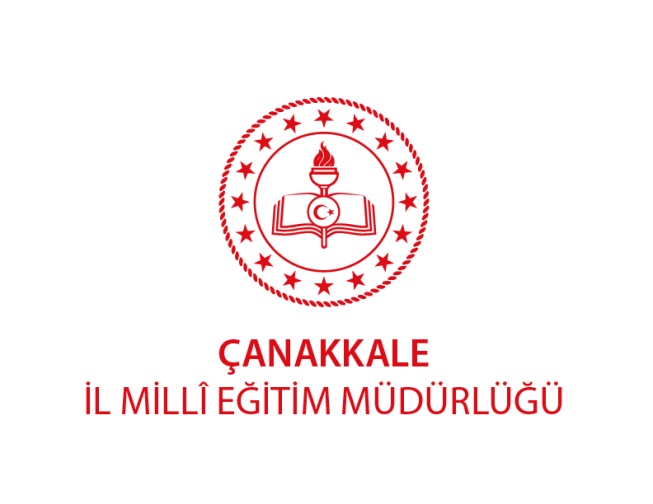 ÇANAKKALE REHBERLİK VE ARAŞTIRMA MERKEZİ SORUMLULUK BÖLGESİ     2022-2023 EĞİTİM ÖĞRETİM YILI RİSK HARİTASI SONUÇLARIOCAK, 2023
Okul Risk Haritaları, okullarda öğrencilerin risk gruplarında yer alma durumlarını, grup ve birey bazında yapılacak çalışmaları belirlemek için oluşturulur. Bu kapsamda Çanakkale Rehberlik Ve Araştırtma Merkezi sorumluluk bölgesindeki okullardan elde edilen verilere göre kurumumuz  Rehberlik ve Psikolojik Danışmanlık Hizmetleri Bölümü tarafından Okul Risk Haritaları çalışması yapılmıştır. 20 Anaokulu, 62 ilkokul, 49 orta okul ve 53 liseden toplam 184 okul için oluşturulan risk haritasının en yüksek 10 maddesi aşağıdaki tabloda gösterilmiştir.
ÇANAKKALEDEKİ ÖĞRENCİLERİN RİSK FAKTÖRLERİ GRAFİĞİ
LİSE DÜZEYİNDE DEĞERLENDİRME YAPILDIĞINDA EN YÜKSEK 10 RİSK FAKTÖRÜ
ÇANAKKALEDEKİ LİSE ÖĞRENCİLERİNİN RİSK FAKTÖRLERİ GRAFİĞİ
ORTAOKUL DÜZEYİNDE DEĞERLENDİRME YAPILDIĞINDA EN YÜKSEK 10 RİSK FAKTÖRÜ
ÇANAKKALEDEKİ ORTAOKUL ÖĞRENCİLERİNİN RİSK FAKTÖRLERİ GRAFİĞİ
İLKOKUL DÜZEYİNDE DEĞERLENDİRME YAPILDIĞINDA EN YÜKSEK 10 RİSK FAKTÖRÜ
ÇANAKKALEDEKİ İLKOKUL ÖĞRENCİLERİNİN RİSK FAKTÖRLERİ GRAFİĞİ
ANAOKULU DÜZEYİNDE DEĞERLENDİRME YAPILDIĞINDA EN YÜKSEK 10 RİSK FAKTÖRÜ
ÇANAKKALEDEKİ ANAOKULU ÖĞRENCİLERİNİN RİSK FAKTÖRLERİ GRAFİĞİ